Community Global OSSE Package Framework
Ruifang Li          Bachir Annane
2/21/2017
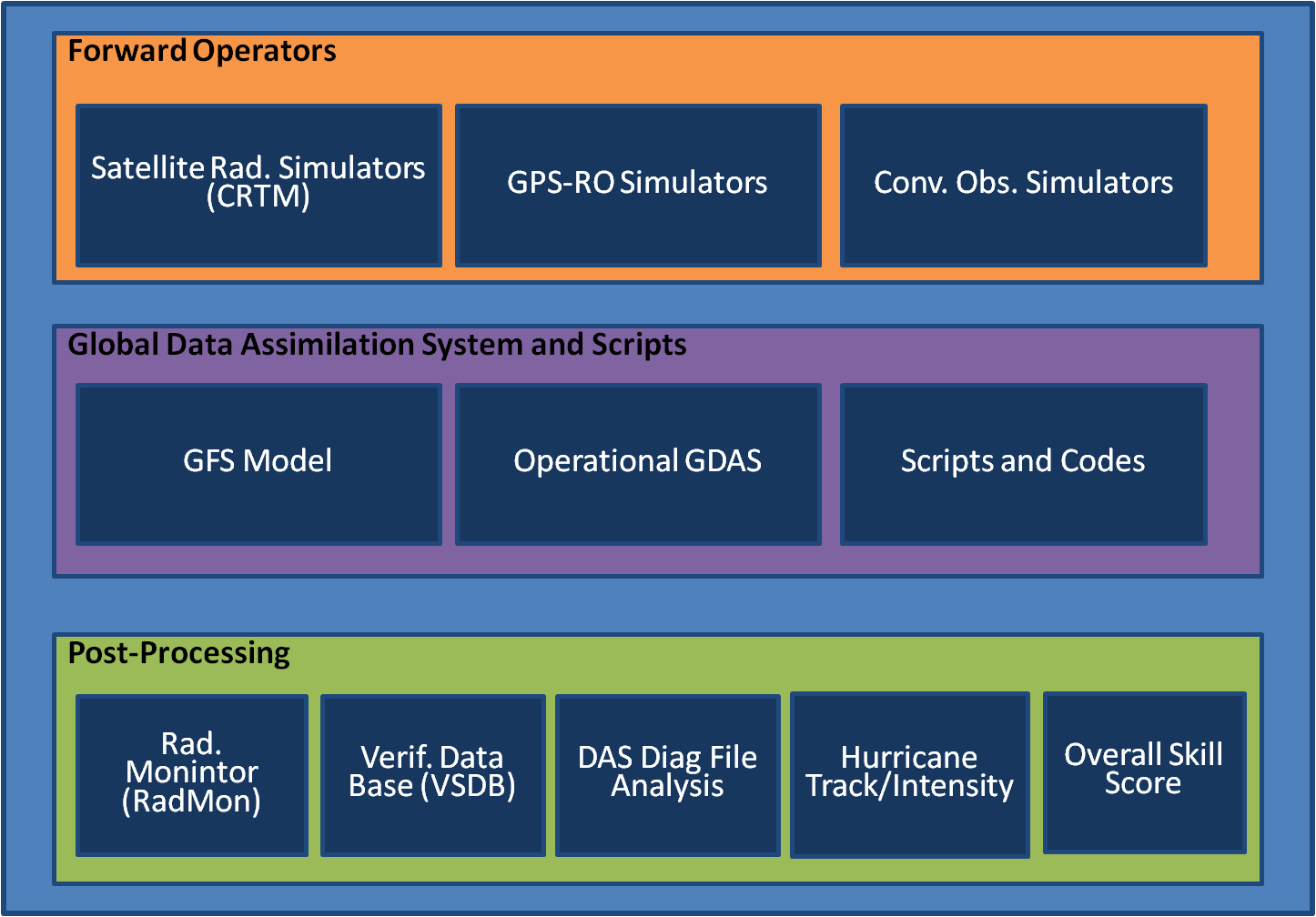 Forward Operators
Forward Operators
Forward Operators
Forward Operators
Forward Operators
Forward Operators
Forward Operators
Satellite Rad. Simulators (CRTM)
Satellite Rad. Simulators (CRTM)
Satellite Rad. Simulators (CRTM)
Satellite Rad. Simulators (CRTM)
Satellite Rad. Simulators (CRTM)
Satellite Rad. Simulators (CRTM)
Satellite Rad. Simulators (CRTM)
GPS-RO Simulators
GPS-RO Simulators
GPS-RO Simulators
GPS-RO Simulators
GPS-RO Simulators
GPS-RO Simulators
GPS-RO Simulators
Conv. Obs. Simulators
Conv. Obs. Simulators
Conv. Obs. Simulators
Conv. Obs. Simulators
Conv. Obs. Simulators
Conv. Obs. Simulators
Conv. Obs. Simulators
Global Data Assimilation System and Scripts
Global Data Assimilation System and Scripts
Global Data Assimilation System and Scripts
Global Data Assimilation System and Scripts
Global Data Assimilation System and Scripts
Global Data Assimilation System and Scripts
Global Data Assimilation System and Scripts
GFS Model
GFS Model
GFS Model
GFS Model
GFS Model
GFS Model
GFS Model
Operational GDAS
Operational GDAS
Operational GDAS
Operational GDAS
Operational GDAS
Operational GDAS
Operational GDAS
Scripts and Codes
Scripts and Codes
Scripts and Codes
Scripts and Codes
Scripts and Codes
Scripts and Codes
Scripts and Codes
Post-Processing
Post-Processing
Post-Processing
Post-Processing
Post-Processing
Post-Processing
Post-Processing
Hurricane Track/Intensity
Hurricane Track/Intensity
Hurricane Track/Intensity
Hurricane Track/Intensity
Hurricane Track/Intensity
Hurricane Track/Intensity
Hurricane Track/Intensity
Overall Skill Score
Overall Skill Score
Overall Skill Score
Overall Skill Score
Overall Skill Score
Overall Skill Score
Overall Skill Score
Rad. Monintor (RadMon)
Rad. Monintor (RadMon)
Rad. Monintor (RadMon)
Rad. Monintor (RadMon)
Rad. Monintor (RadMon)
Rad. Monintor (RadMon)
Rad. Monintor (RadMon)
Verif. Data Base (VSDB)
Verif. Data Base (VSDB)
Verif. Data Base (VSDB)
Verif. Data Base (VSDB)
Verif. Data Base (VSDB)
Verif. Data Base (VSDB)
Verif. Data Base (VSDB)
DAS Diag File Analysis
DAS Diag File Analysis
DAS Diag File Analysis
DAS Diag File Analysis
DAS Diag File Analysis
DAS Diag File Analysis
DAS Diag File Analysis
OSSE CGOP Framework
Community Global OSSE Package(CGOP):
(Boukabara et. al, 2016)

NASA 7km GEOS-5 as the nature run 
(Gelaro et al, 2015)

CRTM/GPSRO model to simulate satellite radiance and GPSRO observations 
(Han et. Al 2006, Cucurull,2013)


NCEP GDAS/GFS as the data assimilation system and forecast model
Interpolation
Location
Nature Run
CRTM
GPSRO Model
Simulated Radiances
GPSRO profiles
Conventional
Data
GDAS/GFS
First Guess
Calibration
Assessment
Simulated Observations
Forecast
Analysis
3
Creating simulated observations	- Radiances
Run_osse_sat
Inputs: 
CRTM coefficients for each instrument
Diag files for each instrument (containing the location of the real observations) or BUFR files from real observations
Nature run files
Interpolates NR to the location of the observations
Simulate with CRTM 
Write out in a BUFR file for each instrument
List of data; F16,F17,F18 (SSMI/S), N15(AMSU),N18/19(AMSU/MHS), SNPP(ATMS,CriS), Metop- A(AMSU,MHS,IASI,HIRS), Metop-B(AMSU,MHS,IASI), AQUA(AIRS,AMSUA),GOES 15(SNDRS),M10(SEVIRI)
Interpolation
Location
Nature Run
CRTM
Simulated Observations
Creating simulated observations	- Conventional data
Run_osse_gpsconv (conv=yes)
Inputs: 
Prepqc BUFR from real observations
Nature run files
Interpolates NR to the location of the observations 
Write out in a new prepqc BUFR file
Interpolation
Location
Nature Run
Conventional Data
Simulated Observations
Creating simulated observations	- GPSRO profiles
Run_osse_gpsconv (gpsro=yes)
Inputs: 
BUFR file from real GPSRO observations
Nature run files
Interpolates G5NR to the location of observations
Use GSI bending angle forward operator to simulate the observation
Write out in a new RO BUFR file
Interpolation
Location
Nature Run
GPSRO profile
Simulated Observations